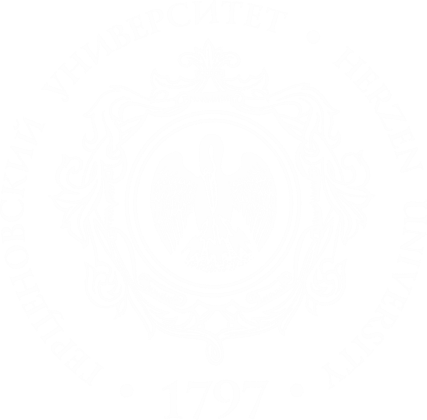 Федеральныйинтернет-экзамен бакалавров(ФИЭБ-2024)
ФИЭБ – это…
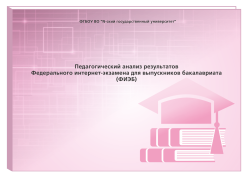 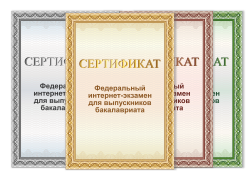 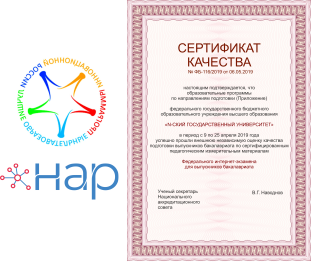 Базовая площадка
Российский государственный педагогический университетим. А. И. Герцена – базовая площадка ФИЭБ в Санкт-Петербурге
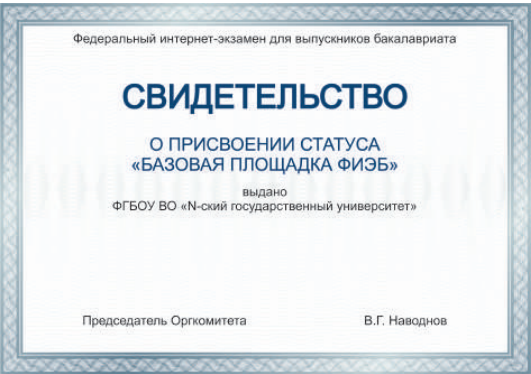 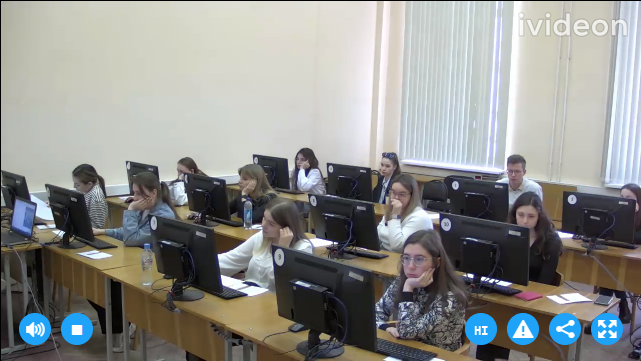 Участники
36 (из них – 14 РТА)
Золотой сертификат
(первые 10% студентов от общего числа участников,набравших наибольшее количество балов)
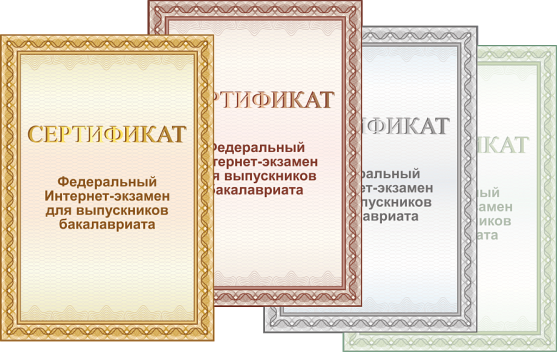 Серебряный сертификат
(следующие 15% студентов от общего числа участников ФИЭБ)
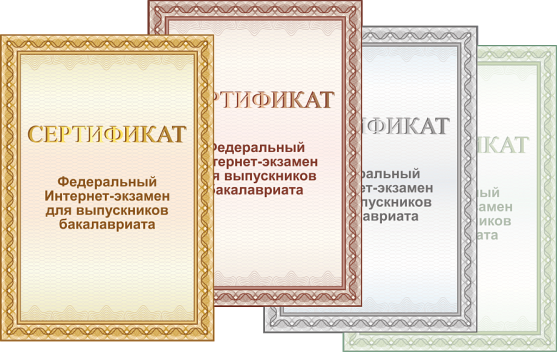 Бронзовый сертификат
(следующие 25% от общего числа участников ФИЭБ)
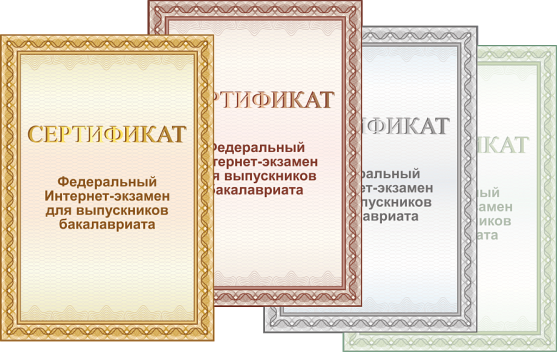 Сертификат участника
(оставшиеся 50%)
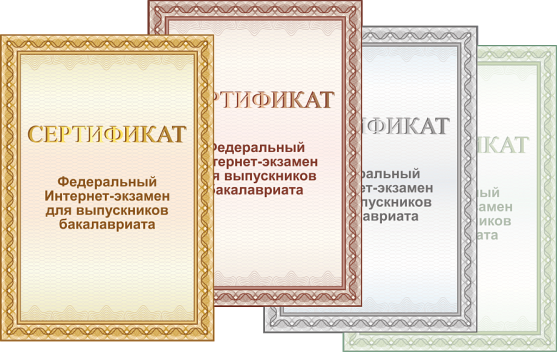 Сертификат качества
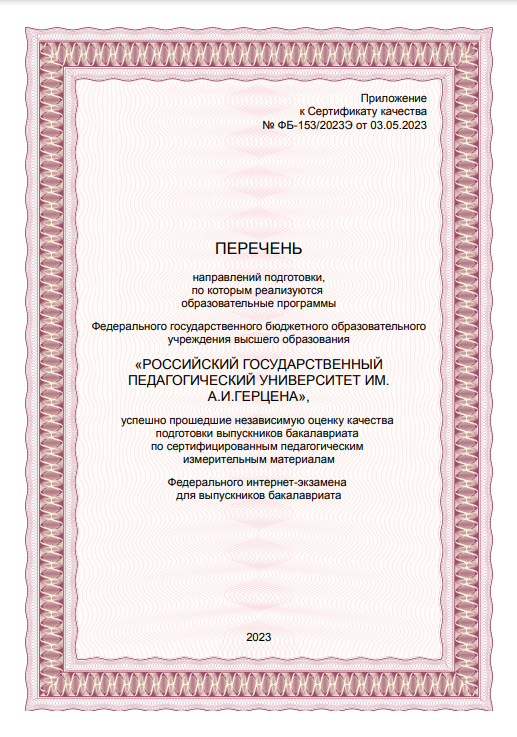 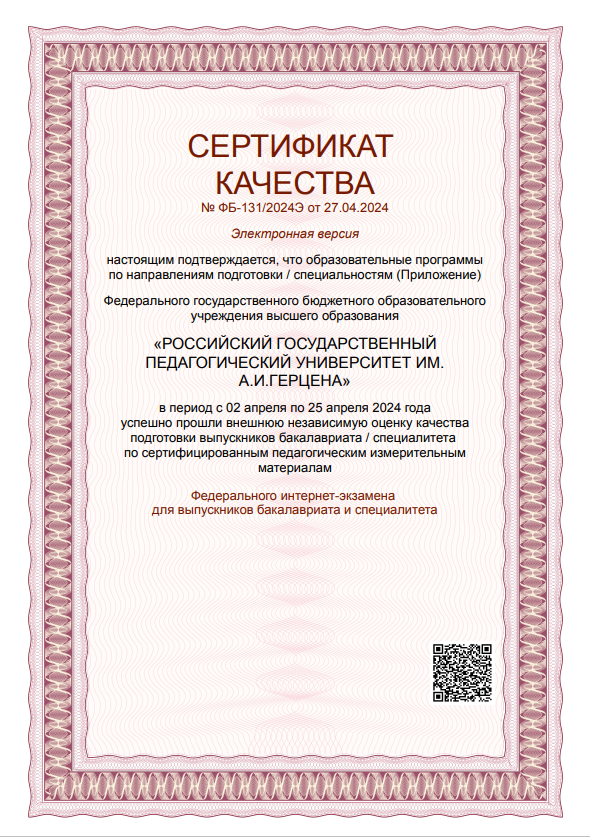 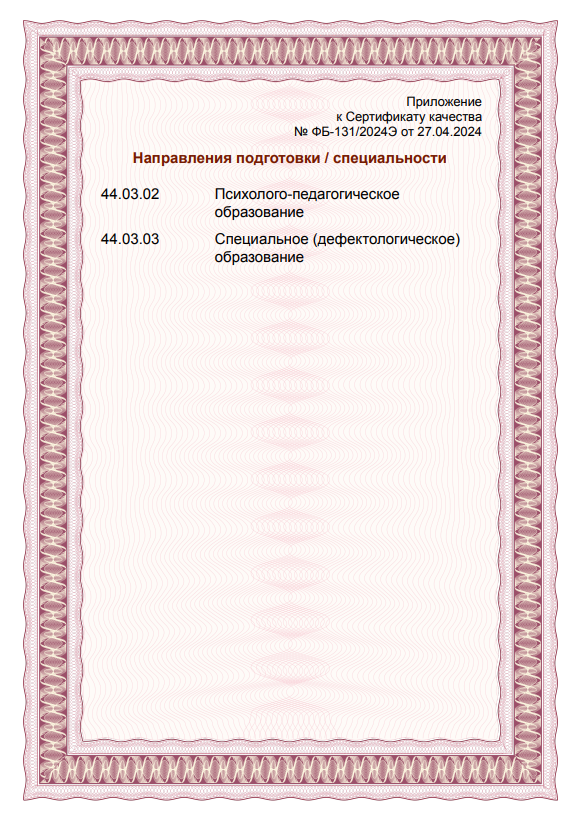